SIGMA Program
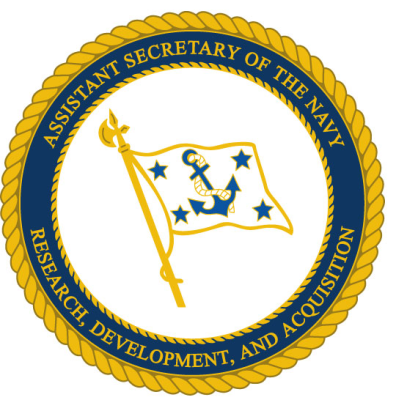 Guidance – Process – Schedule

Injecting What Matters, Where It Counts 
April 2019 Update
ASN (RDA) Guidance - SIGMA Program
Command quotas are based on acquisition workforce manning levels
Commands will provide nomination for quotas NLT 30 days prior to scheduled start
Eligibility
Any high potential acquisition workforce member from any Primary Career Field
Government civilian selectee will be a GS-13/14 (or ACQDEMO equivalent)
Military members will be O4/O5 
O3 by exception and upon ASN(RDA) MA approval
Annual SIGMA Quota Allocations
* Scheduled quotas for individual commands are contained in the SIGMA Rotation Timeline spreadsheet, maintained on the SIGMA SharePoint site and made available to command points of contact.

** Individual quotas are not designated as civilian or military. Commands should manage quota assignments to select the best candidates at the best time, while adhering to the recommended split over time.
Application Flow
ASN (RDA)
Validate
SYSCOM
Nominate
PEO
Nominate
Warfare Center
Nominate
Lab
Nominate
Etc.
Nominate
Application Timeline
NLT:

T-30 calendar days: Command selectee submitted to ASN(RDA) Military Assistant
T-7 calendar days: SIGMA security paperwork and visit request due; SIGMA gouge checklist complete
* All correspondence should include the SIGMA common email at: asnrdasigma.fct@navy.mil
5